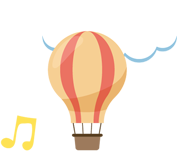 Toán
Diện tích xung quanh 
và diện tích toàn phần
của hình hộp chữ nhật
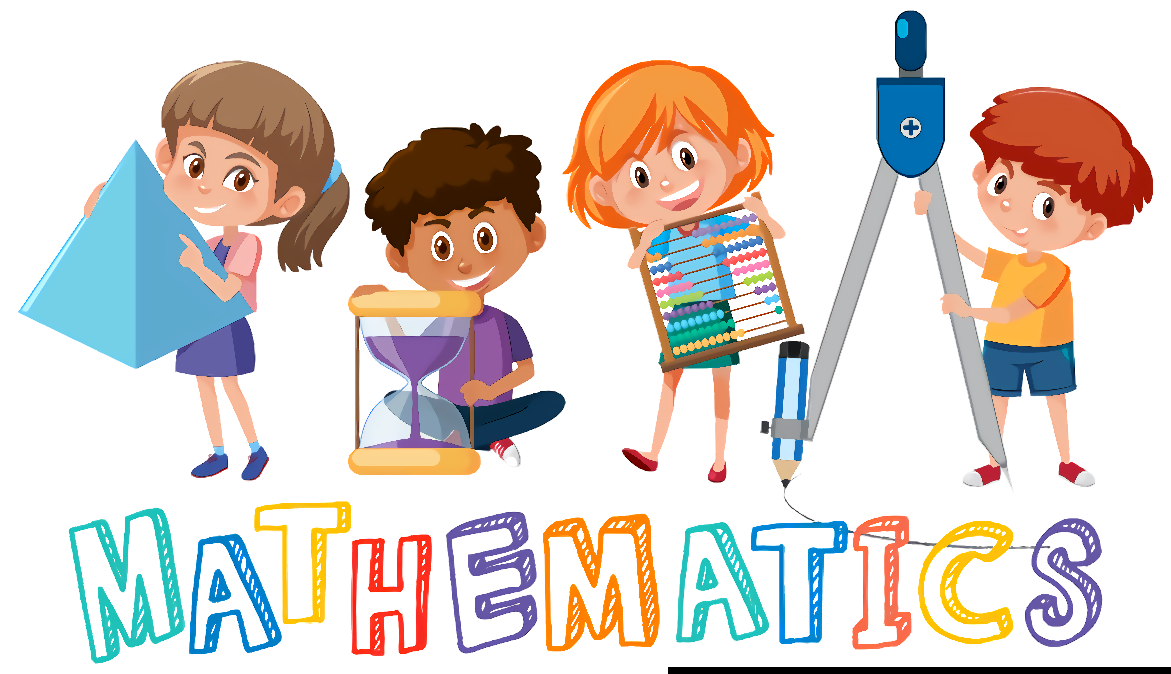 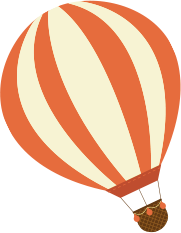 Có biểu tượng về diện tích xung quanh, diện tích toàn phần của hình hộp chữ nhật.
MỤC
TIÊU
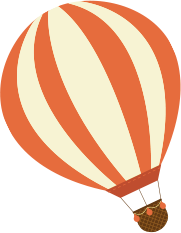 Biết tính diện tích xung quanh, diện tích toàn phần của hình hộp chữ nhật.
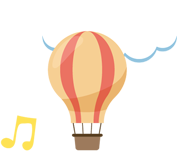 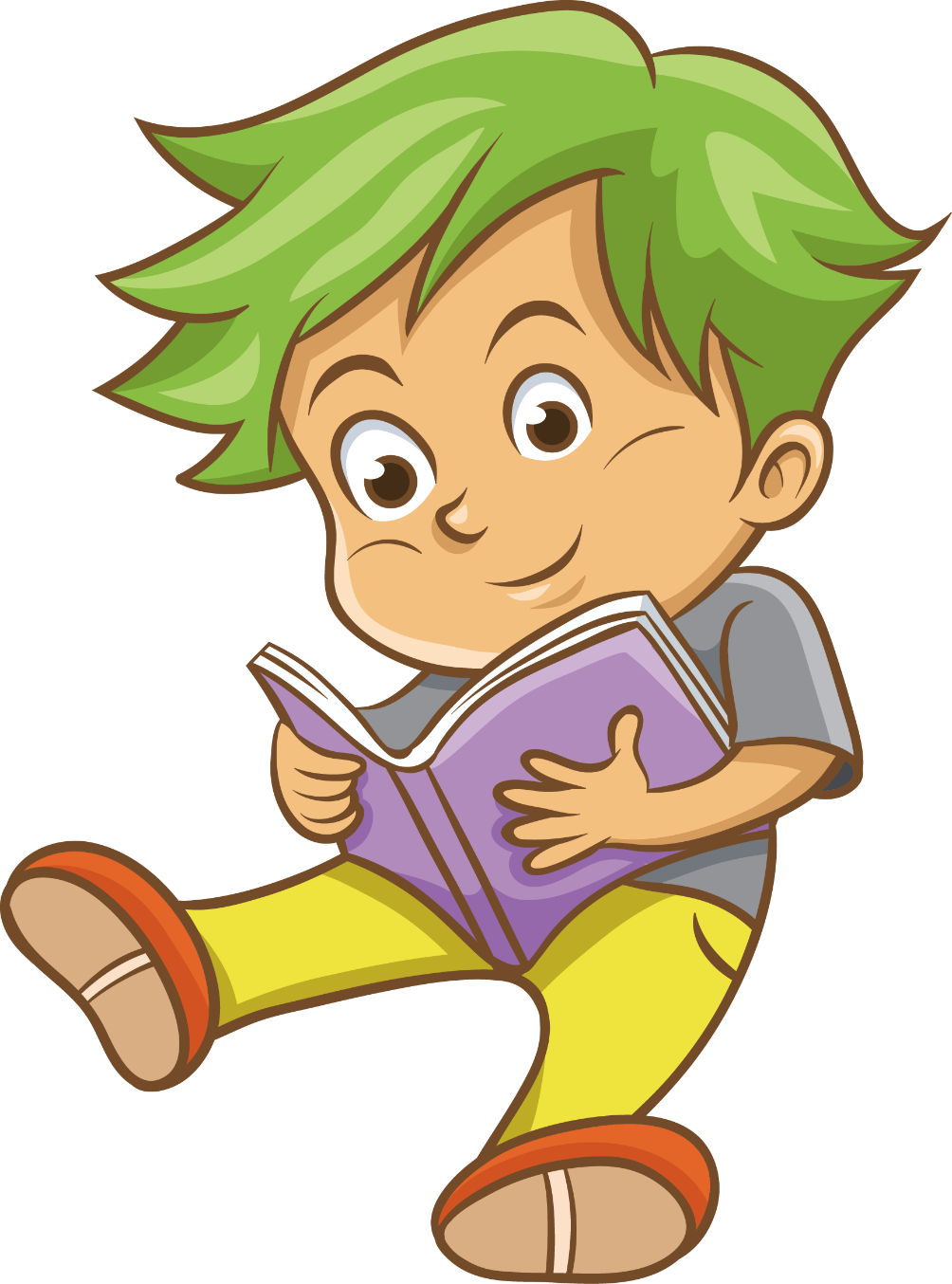 KHỞI ĐỘNG
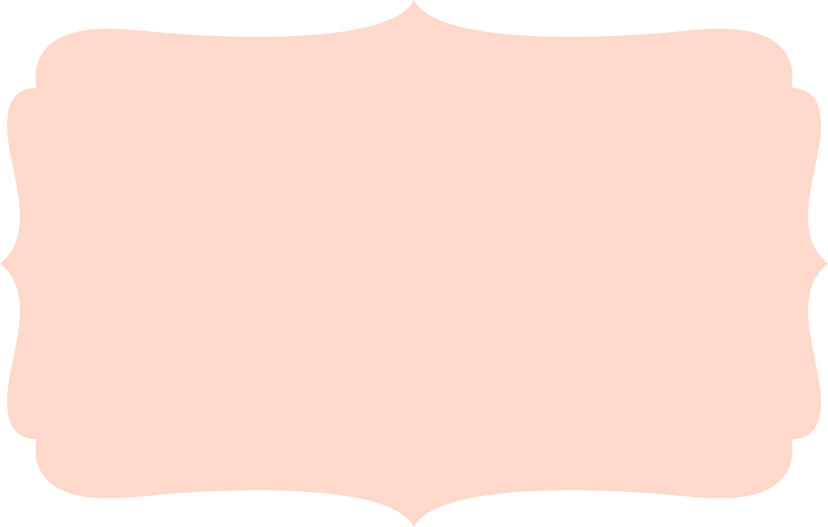 Hình hộp chữ nhật 
có đặc điểm gì?
Hình hộp chữ nhật 
có 6 mặt, hai mặt đáy và 4 mặt bên đều là hình chữ nhật.
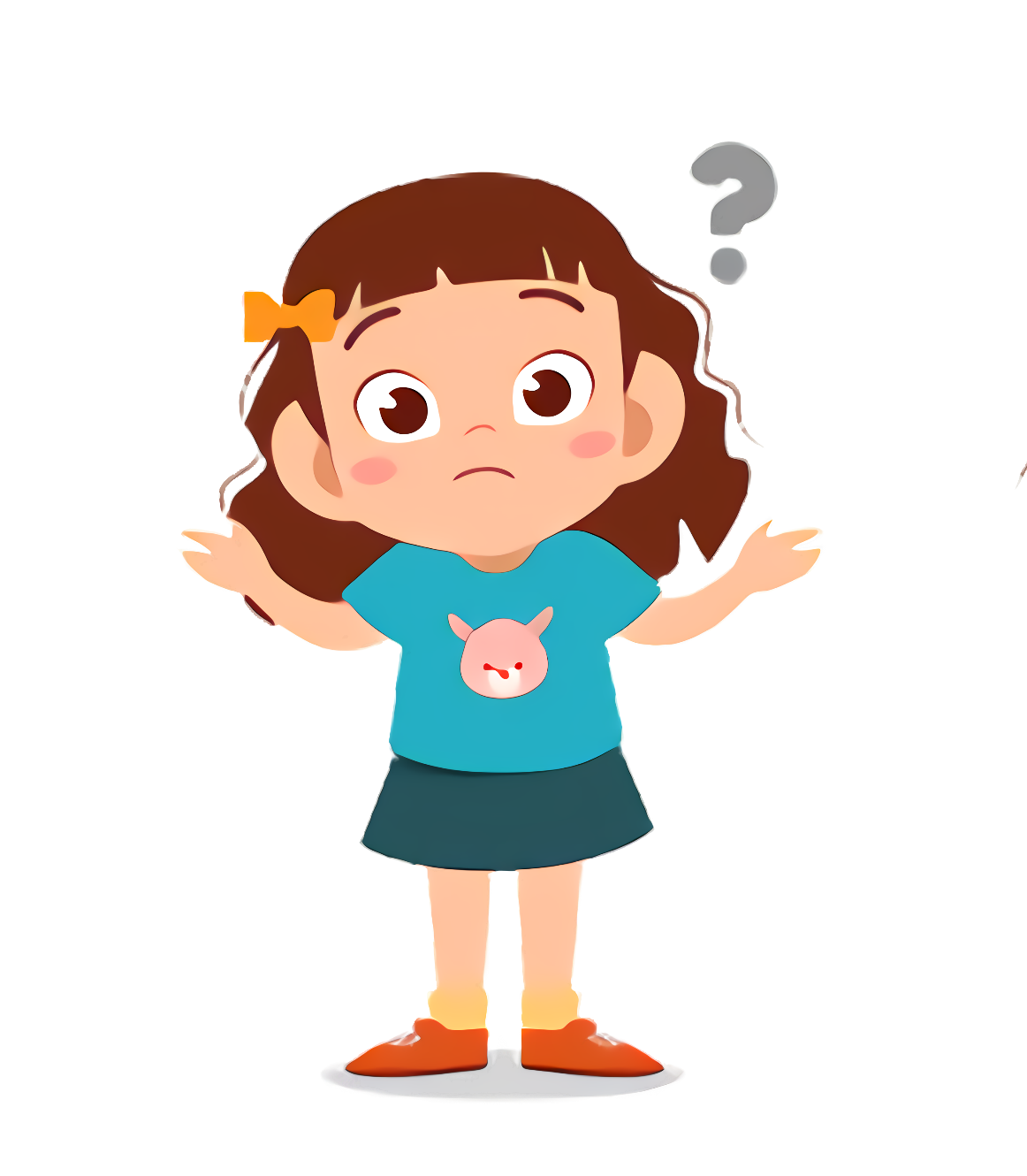 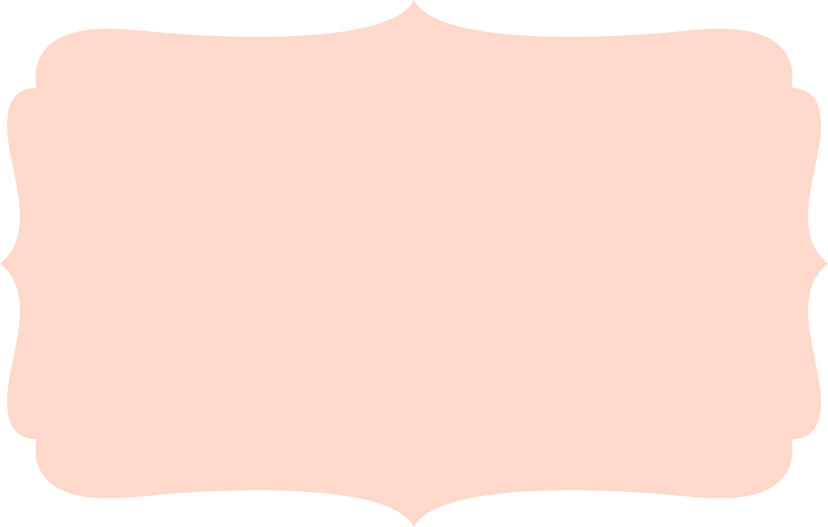 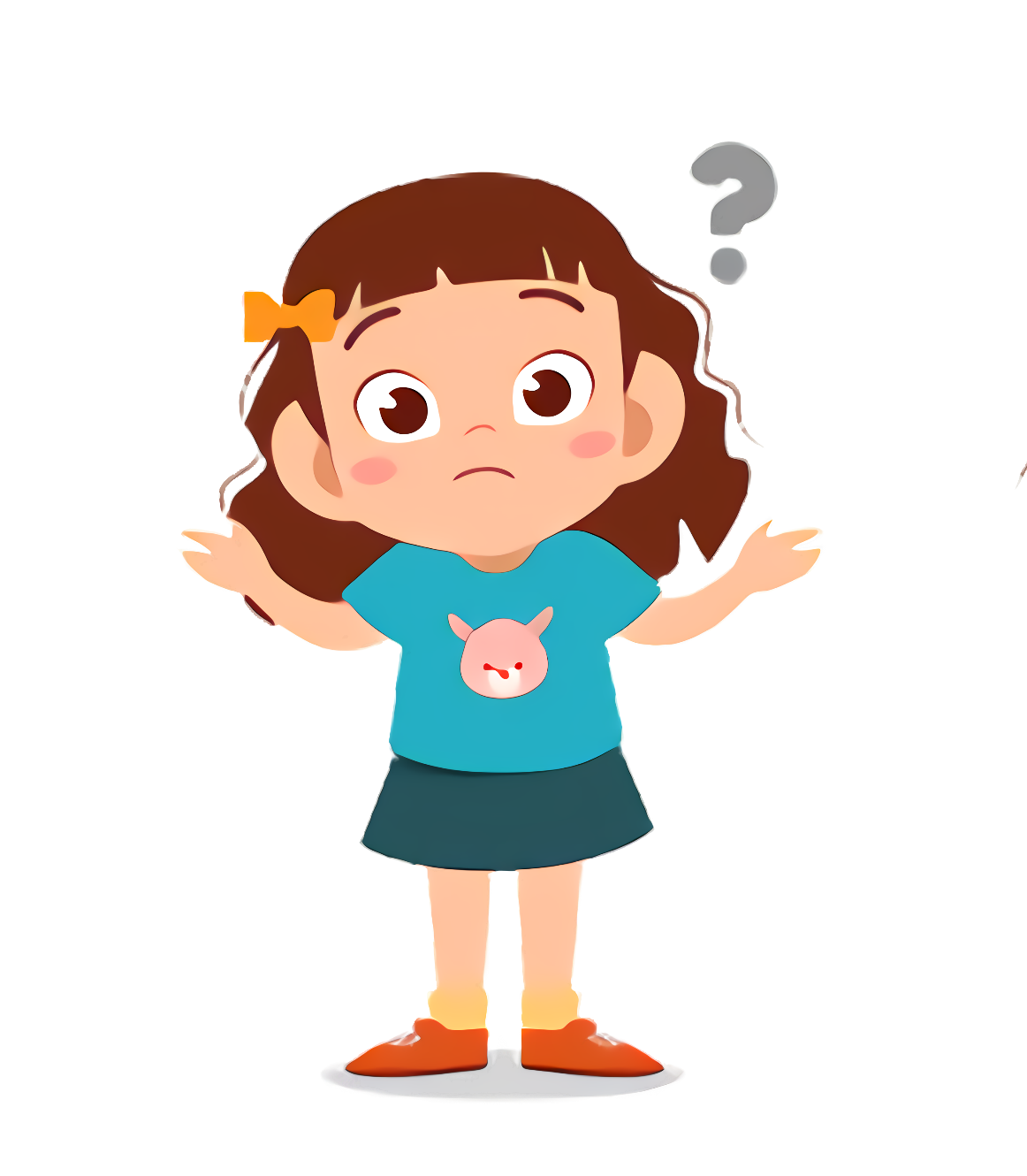 Hình hộp chữ nhật có mấy kích thước? Đó là những kích thước nào?
Hình hộp chữ nhật 
có 3 kích thước: chiều dài, chiều rộng, chiều cao.
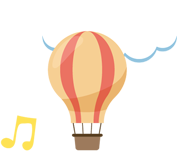 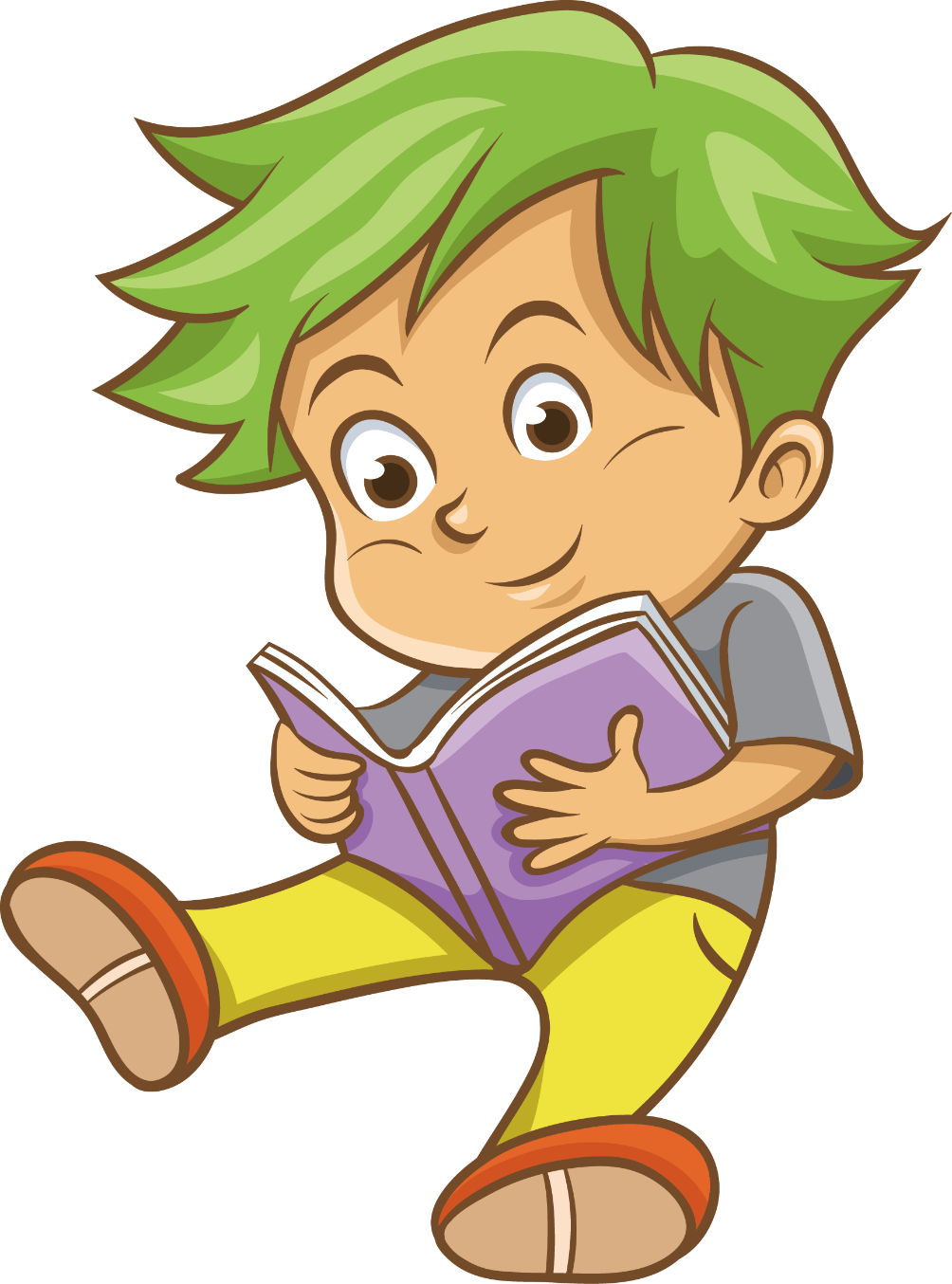 KHÁM PHÁ
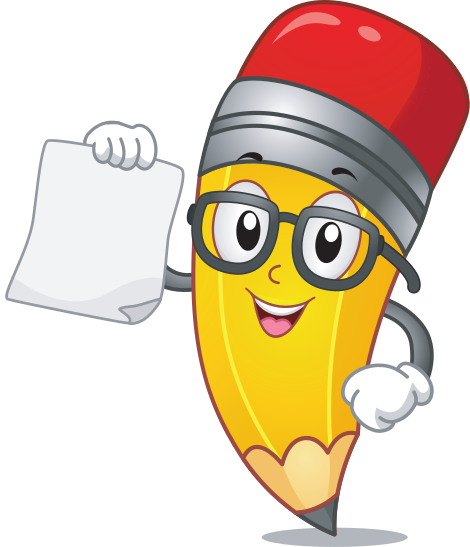 Diện tích xung quanh
Diện tích xung quanh
Diện tích xung quanh của hình hộp chữ nhật là tổng diện tích bốn mặt bên của hình hộp chữ nhật.
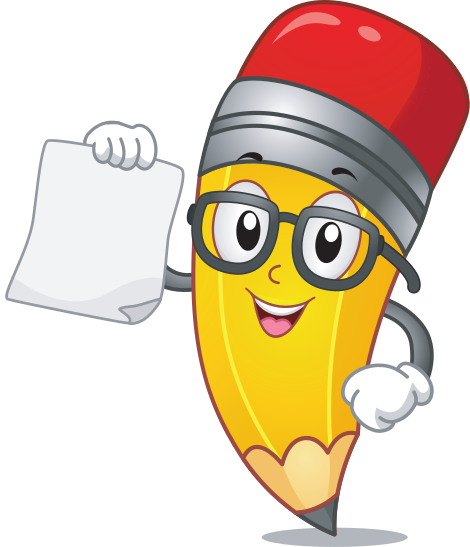 4cm
5cm
8cm
5cm
8cm
Diện tích xung quanh
Diện tích xung quanh
Ví dụ: Cho hình hộp chữ nhật có chiều dài 8 cm, chiều rộng 5cm và chiều cao 4cm.Tính diện tích xung quanh của hình hộp chữ nhật đó.
4cm
5cm
8cm
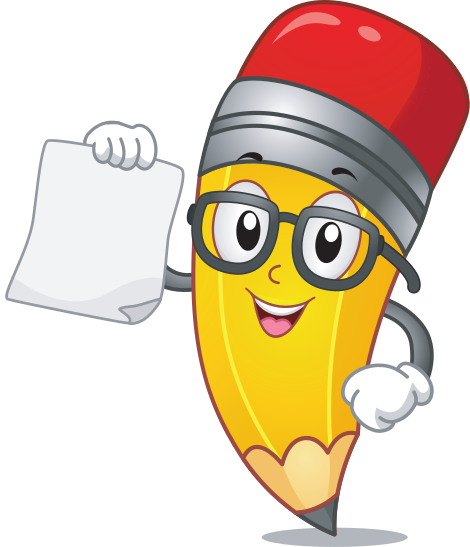 4cm
5cm
8cm
5cm
8cm
Diện tích xung quanh
Diện tích xung quanh
Ví dụ: Cho hình hộp chữ nhật có chiều dài 8 cm, chiều rộng 5cm và chiều cao 4cm.Tính diện tích xung quanh của hình hộp chữ nhật đó.
4cm
5cm
8cm
(Chu vi mặt đáy)
Chiều dài là: 5 + 8 + 5 + 8  = 26(cm)
Chiều rộng là: 4cm
(Chiều cao của hình hộp )
Diện tích xung quanh của hình hộp chữ nhật là:       
26  ×  4 = 104(cm2)
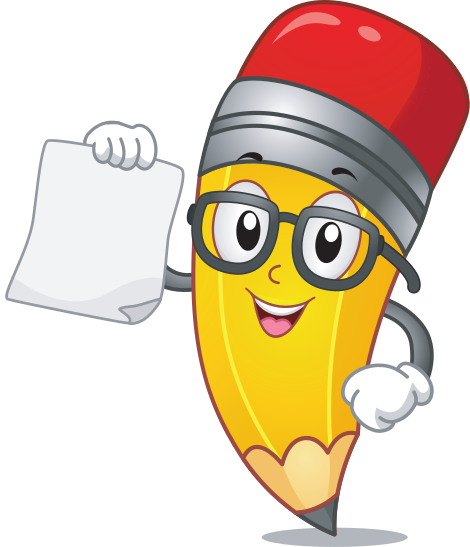 Diện tích xung quanh
Diện tích xung quanh
Muốn tính diện tích xung quanh của hình hộp chữ nhật ta lấy chu vi mặt đáy nhân với chiều cao (cùng đơn vị đo).
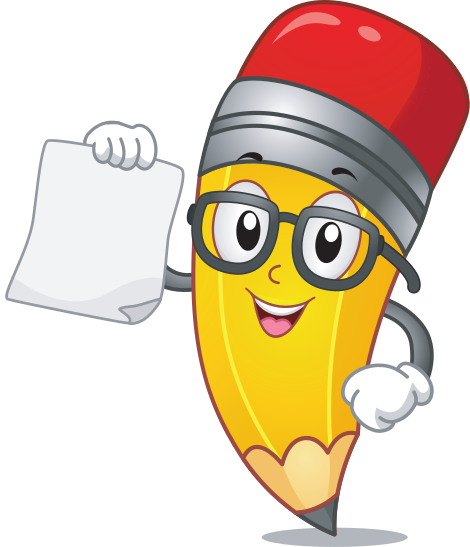 Diện tích xung quanh
Diện tích xung quanh
Cho:
    a : chiều dài
    b : chiều rộng
    h : chiều cao
  
   Sxq: diện tích xung quanh
   Cđ : Chu vi đáy
Công thức:
         Sxq = Cđ  h
Hay  Sxq = (a + b)  2  h
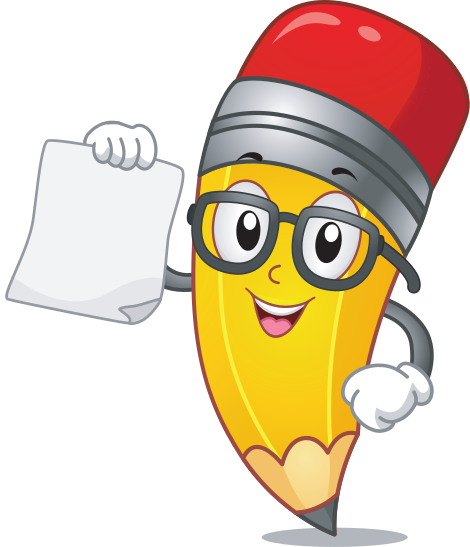 Diện tích toàn phần
Diện tích toàn phần
Diện tích toàn phần của hình hộp chữ nhật là tổng của diện tích xung quanh và diện tích hai đáy.
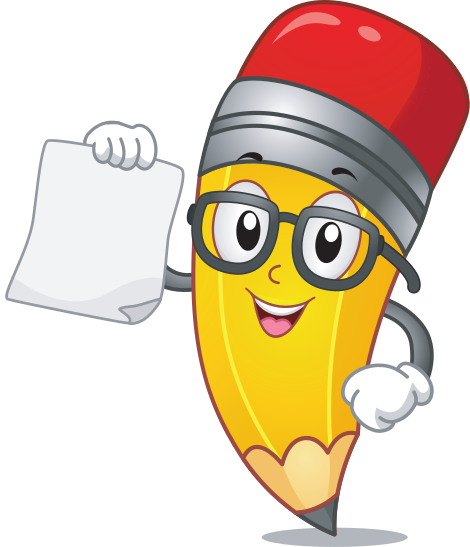 Diện tích toàn phần
Diện tích toàn phần
Tính diện tích toàn phần của hình hộp chữ nhật trên.
8cm
5cm
4cm
5cm
8cm
5cm
8cm
5cm
8cm
Diện tích một mặt đáy là:
8 × 5  = 40 (cm2)
Diện tích toàn phần của hình hộp chữ nhật là:
104 + 40 × 2 = 184(cm2)
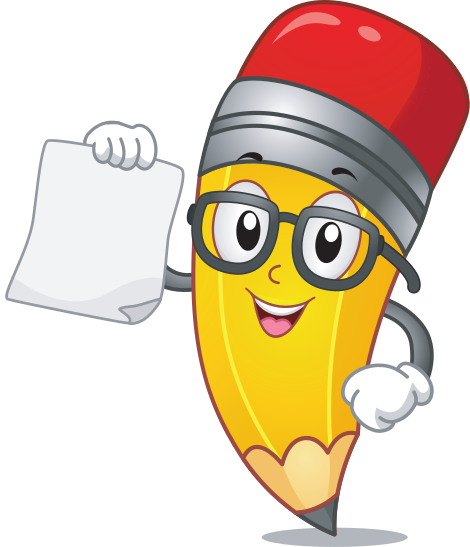 Diện tích toàn phần
Diện tích toàn phần
Muốn tính diện tích toàn phần của hình hộp chữ nhật ta lấy diện tích xung quanh cộng với diện tích hai mặt đáy.
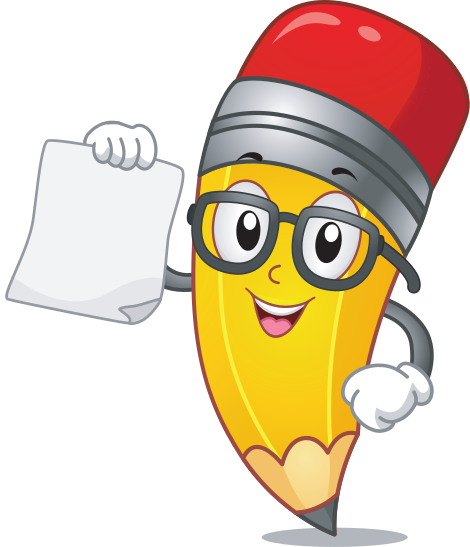 Diện tích toàn phần
Diện tích toàn phần
Cho:
   Sxq: Diện tích xung quanh hình hộp chữ nhật
   S2đ: diện tích hai mặt đáy hình hộp chữ nhật
   Stp: Diện tích toàn phần hình hộp chữ nhật
Công thức:
    Stp =  Sxq + S2đ
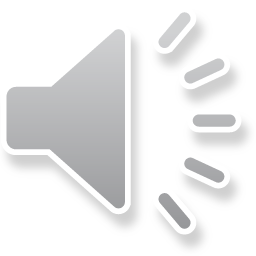 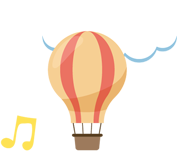 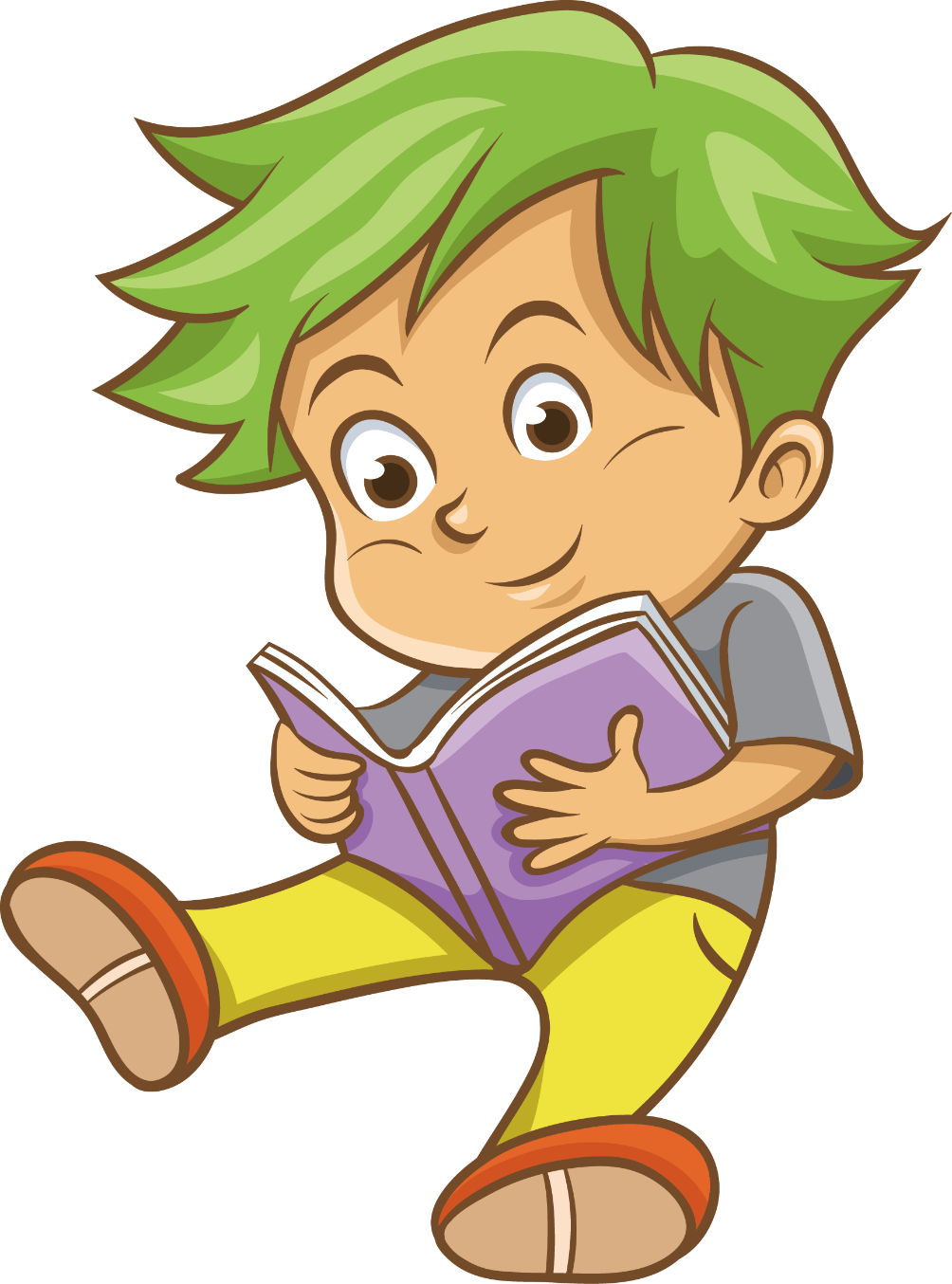 LUYỆN TẬP
Tính diện tích xung quanh và diện tích toàn phần của hình hộp chữ nhật có chiều dài 5dm, chiều rộng 4dm và chiều cao 3dm.
Bài tập 1:
Bài giải:
3dm
Diện tích xung quanh của hình hộp chữ nhật là:
(5 + 4) x 2 x 3 = 54 (dm2)
4dm
5dm
Diện tích mặt đáy hình hộp chữ nhật là:
5 x 4 = 20 (dm2)
Diện tích toàn phần của hình hộp chữ nhật là:
54 + 20 + 20 = 94 (dm2)
Đáp số: 54dm2 và 94dm2
Một người thợ gò một cái thùng tôn không nắp dạng hình hộp chữ nhật có chiều dài 6dm, chiều rộng 4dm và chiều cao 9dm. Tính diện tích tôn dùng để làm thùng (không tính mép hàn).
Bài tập 2:
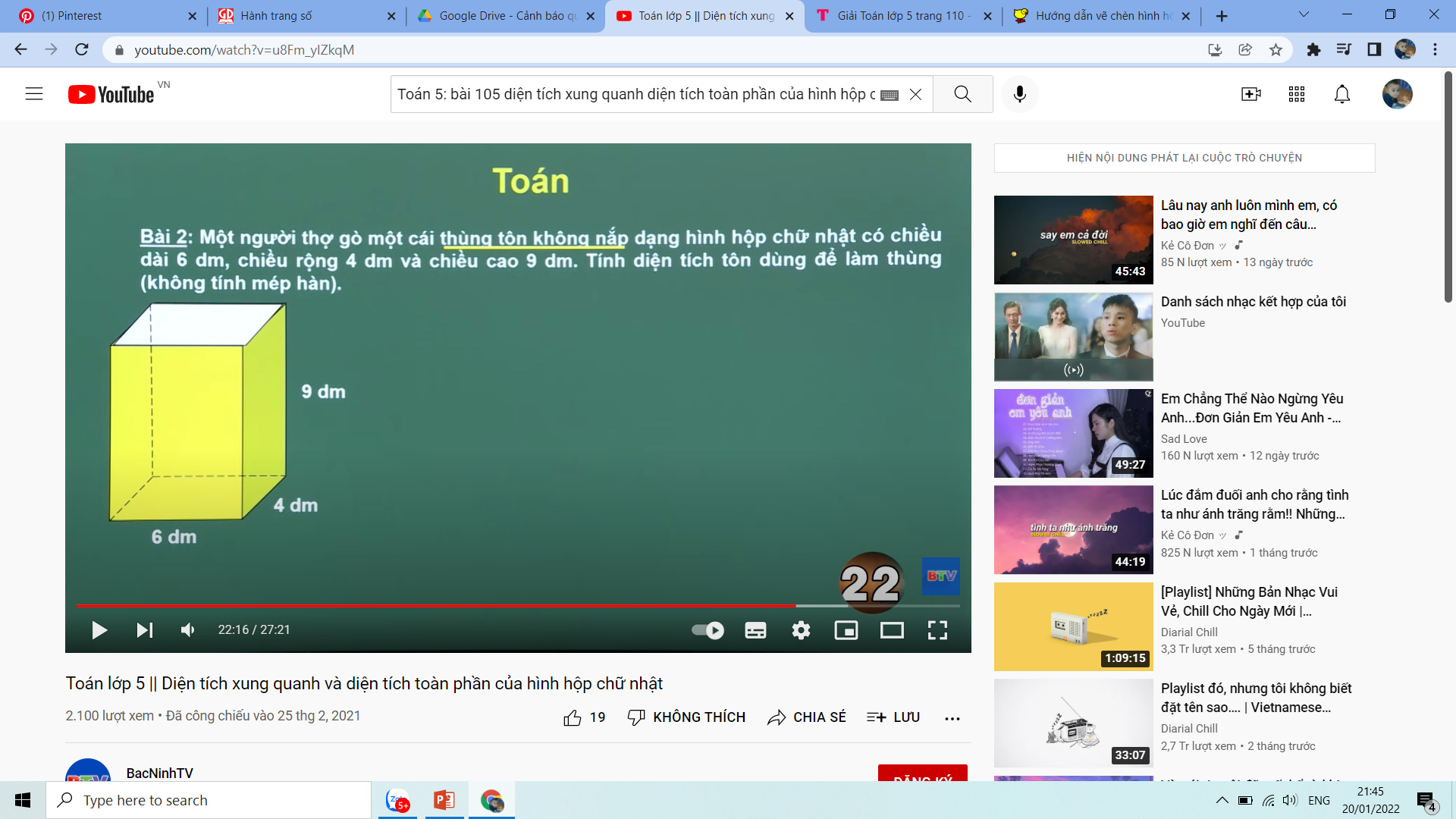 Bài giải:
Diện tích xung quanh của cái thùng là:
(6 + 4) x 2 x 9 = 180 (dm2)
Diện tích mặt đáy của cái thùng là:
6 x 4 = 24 (dm2)
Diện tích tôn để làm thùng là:
180 + 24 = 204 (dm2)
Đáp số: 204dm2
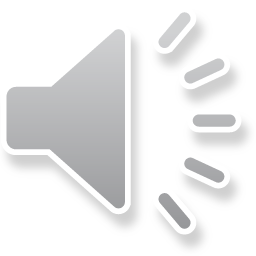 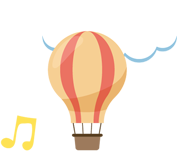 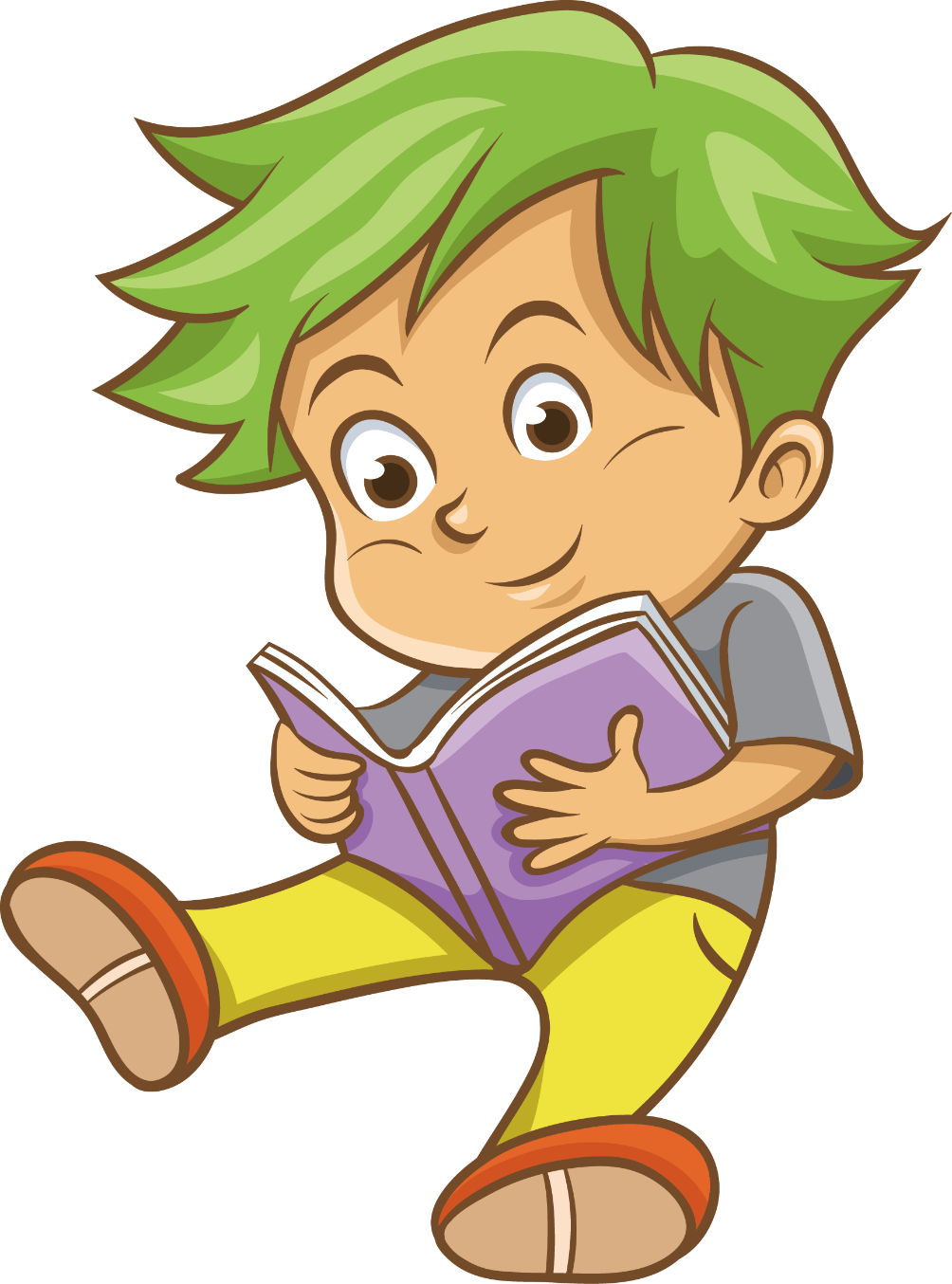 MỞ RỘNG
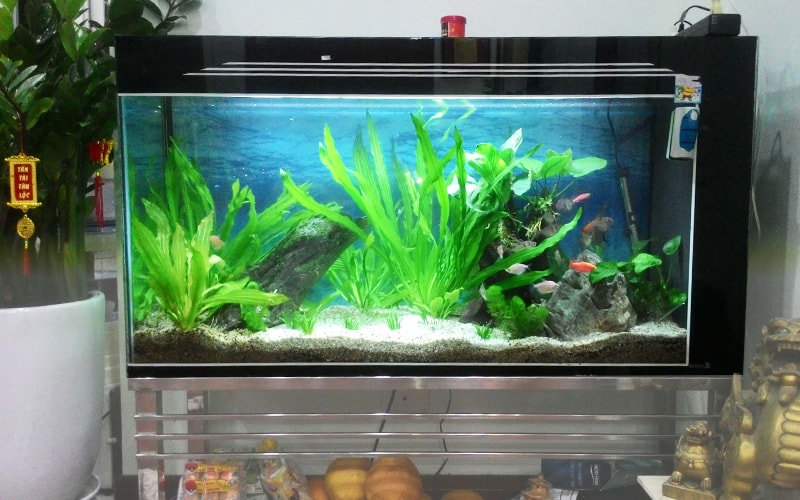 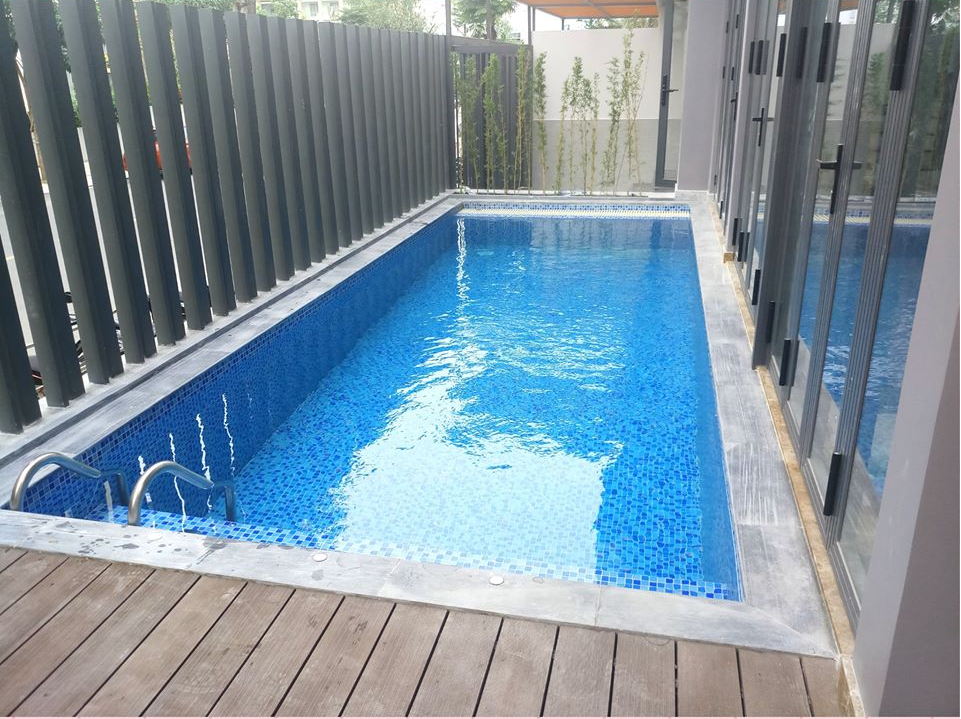 Sau khi học cách tính diện tích xung quanh và diện tích toàn phần của hình hộp chữ nhật ta có thể dễ dàng tính diện tích bể cá, bể bơi… trong thực tế.
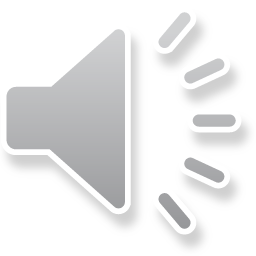 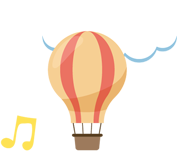 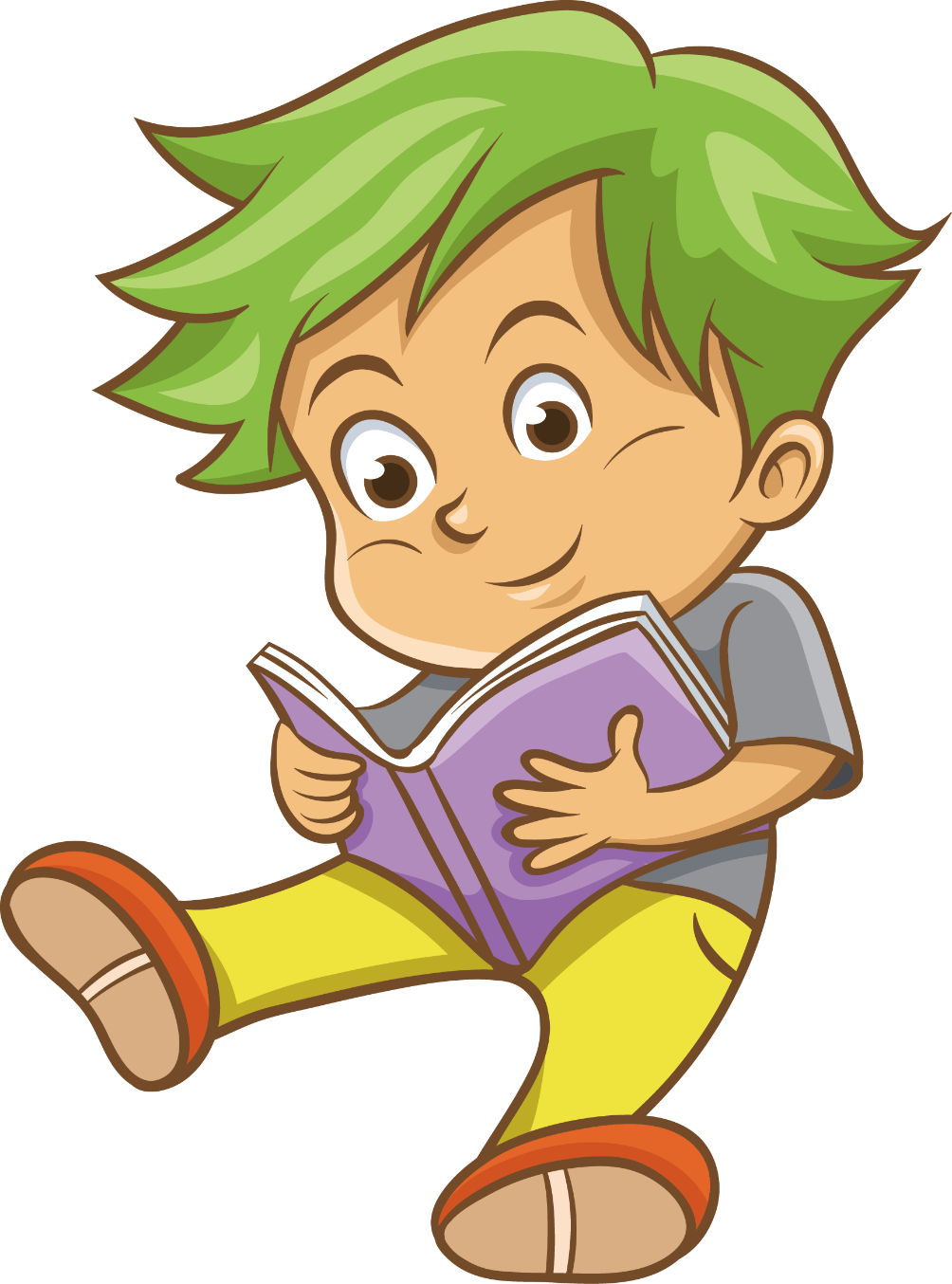 CỦNG CỐ
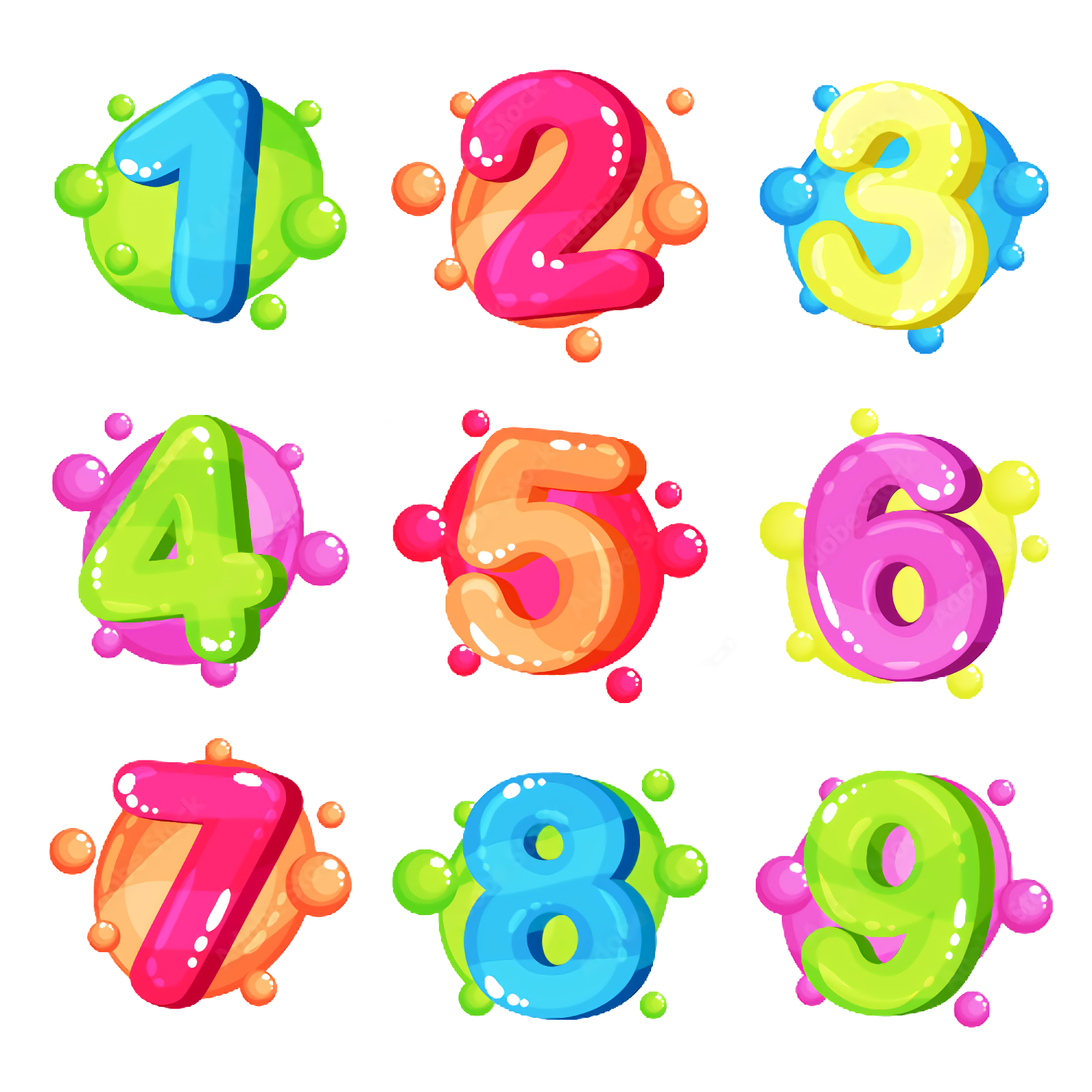 Với cùng một đơn vị đo, muốn tính chu vi đáy của hình hộp chữ nhật ta lấy:
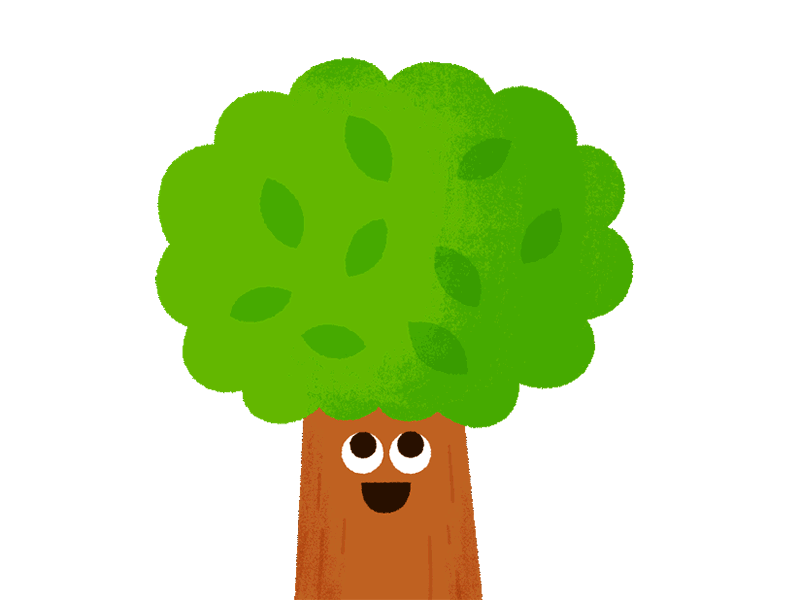 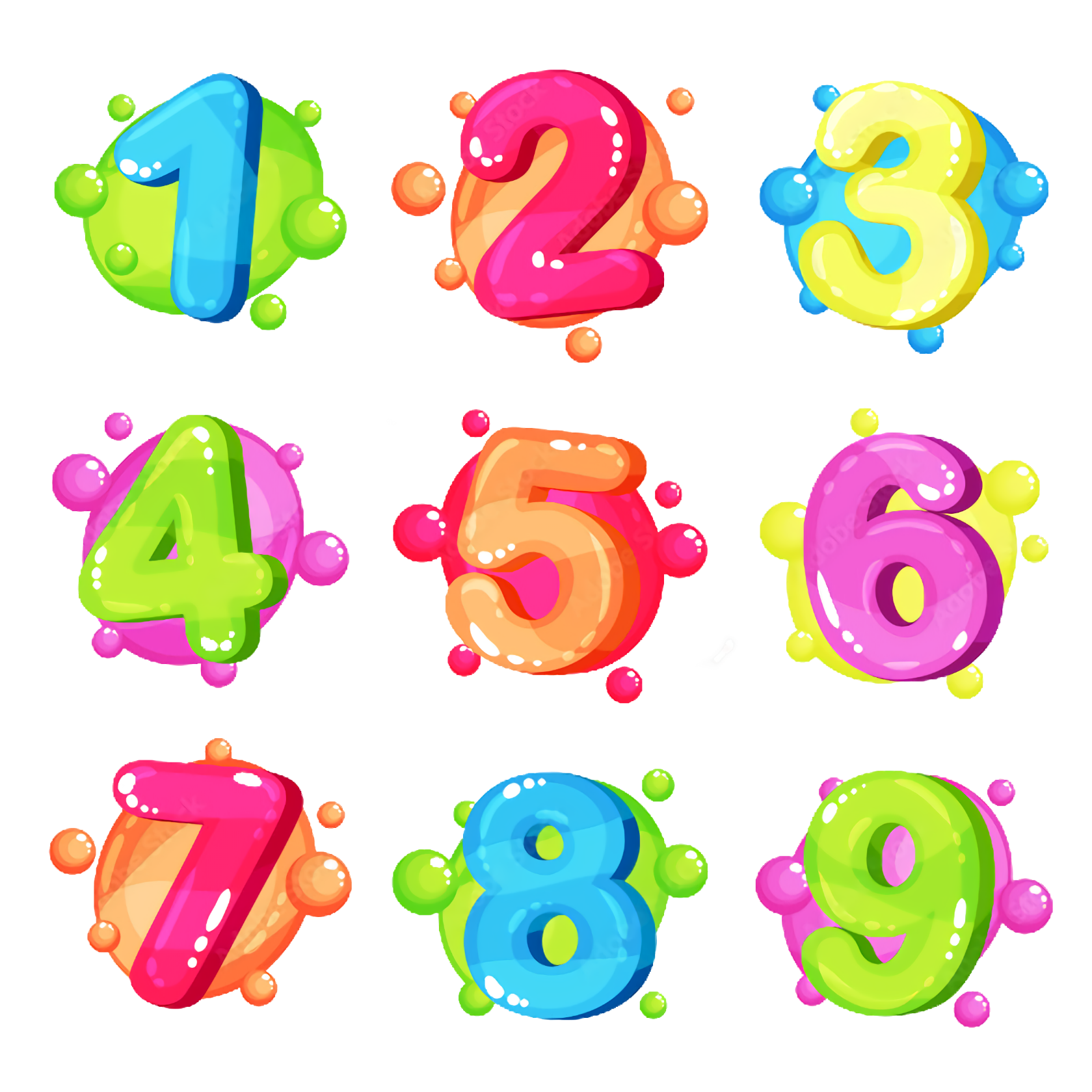 Với cùng một đơn vị đo, muốn tính diện tích xung quanh của hình hộp chữ nhật ta lấy
A. Diện tích đáy nhân chiều cao
B. (Chiều dài + chiều rộng) × 2 × chiều cao
C. Chu vi đáy × chiều cao
D. Cả ý B và ý C
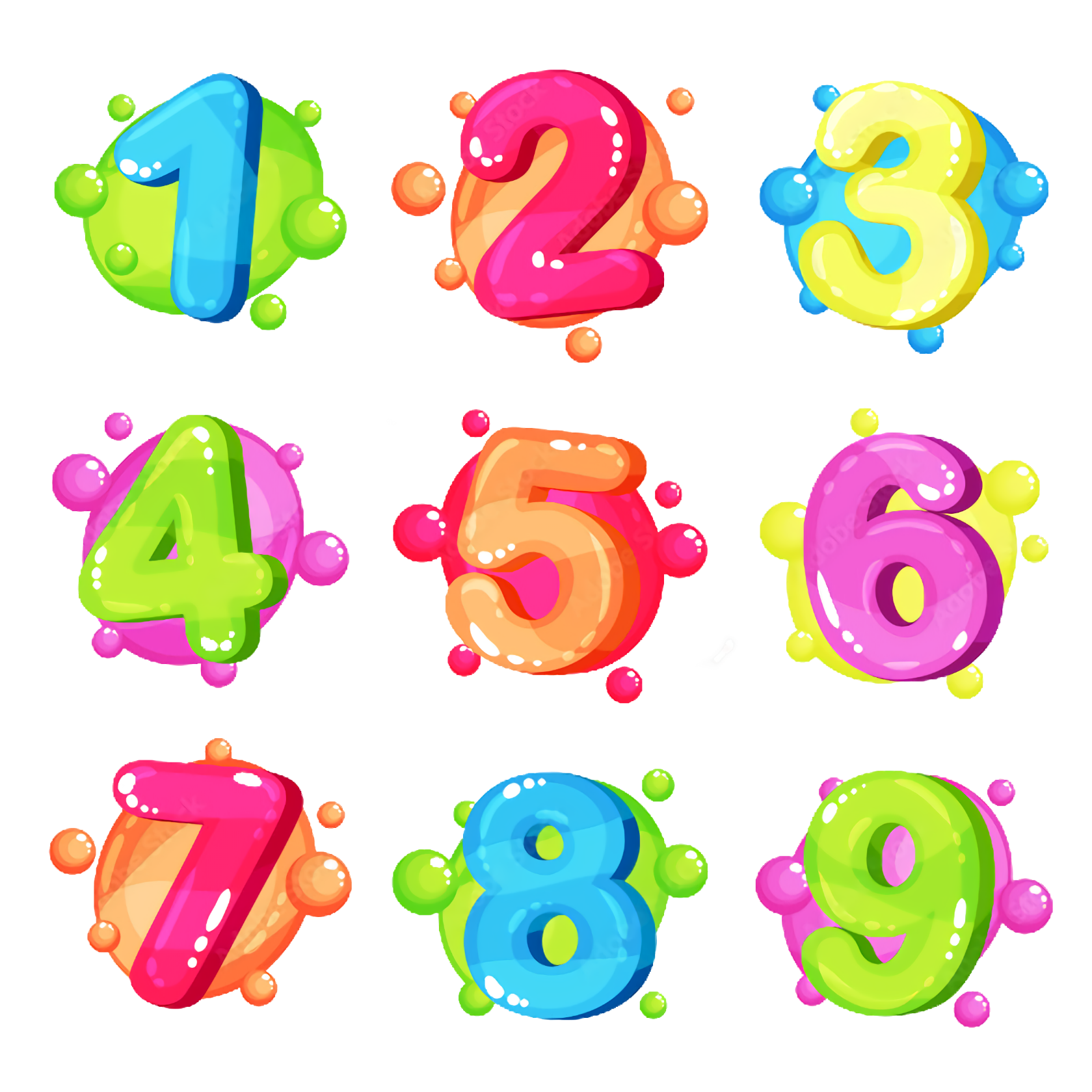 Với cùng một đơn vị đo, muốn tính diện tích toàn phần của hình hộp chữ nhật ta lấy
A. Diện tích xung quanh + chu vi mặt đáy
B. Diện tích xung quanh + diện tích 2 mặt đáy
C. Chu vi đáy × chiều cao
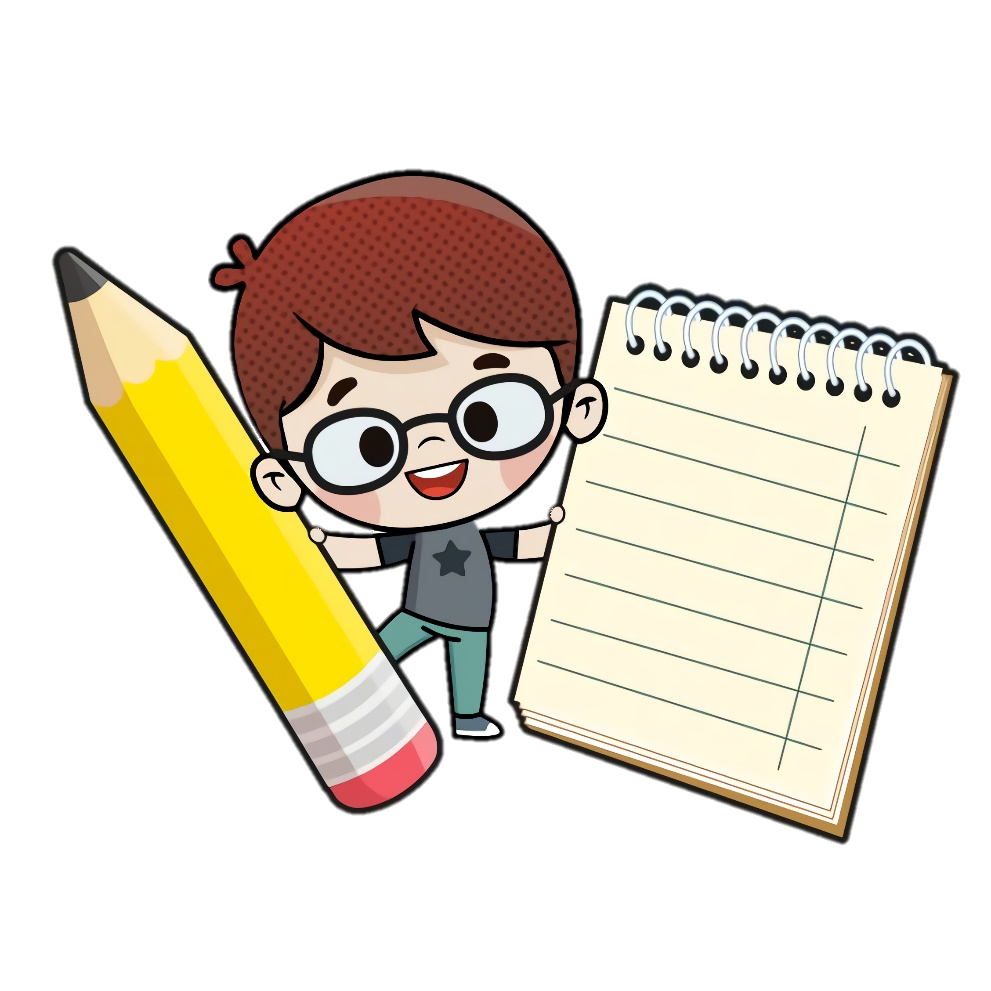 EM CẦN NHỚ
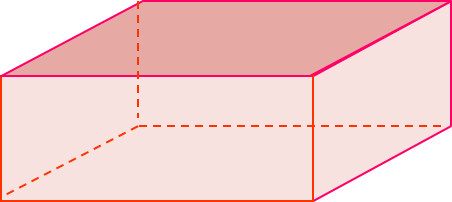 chiều cao
chiều rộng
chiều dài
Muốn tính diện tích xung quanh của hình hộp chữ nhật ta lấy chu vi mặt đáy nhân với chiều cao
Muốn tính diện tích toàn phần của hình hộp chữ nhật ta lấy diện tích xung quanh cộng diện tích hai đáy.
Sxq = chu vi đáy × chiều cao
Stp = Sxq × S2đ
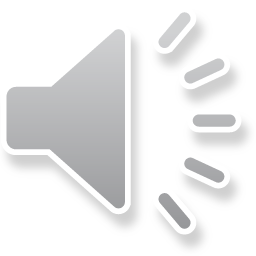 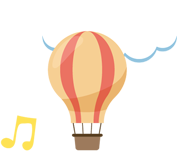 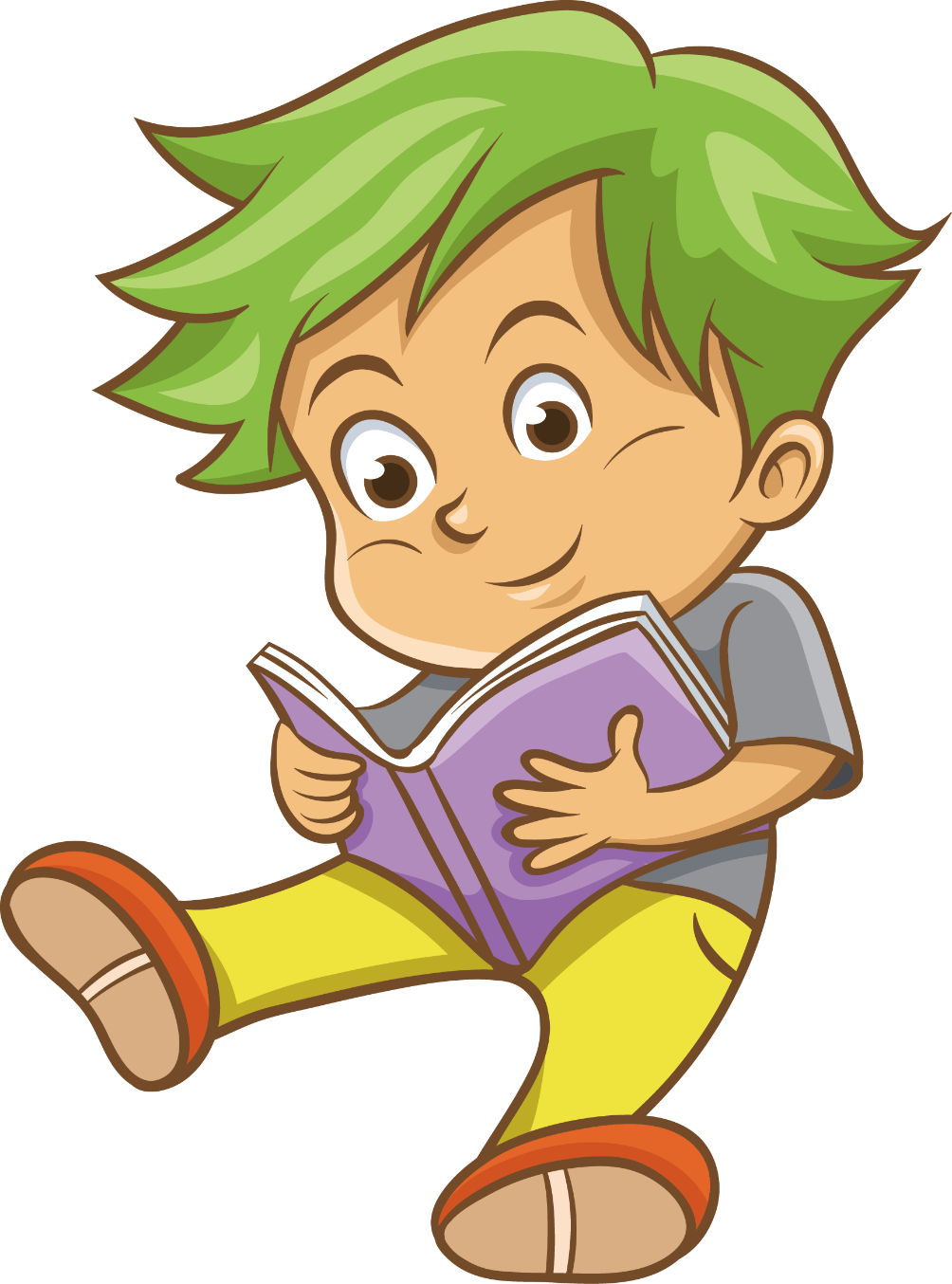 DẶN DÒ
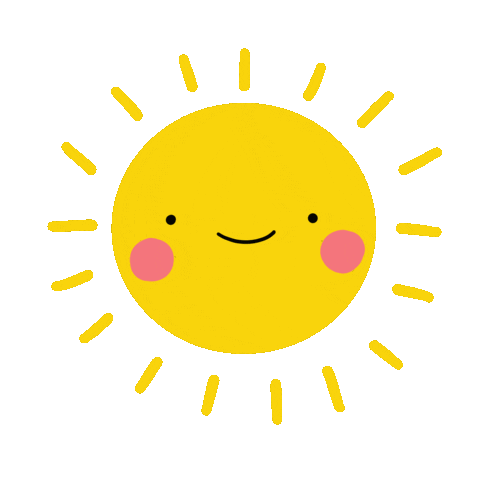 Ôn lại bài đã học.
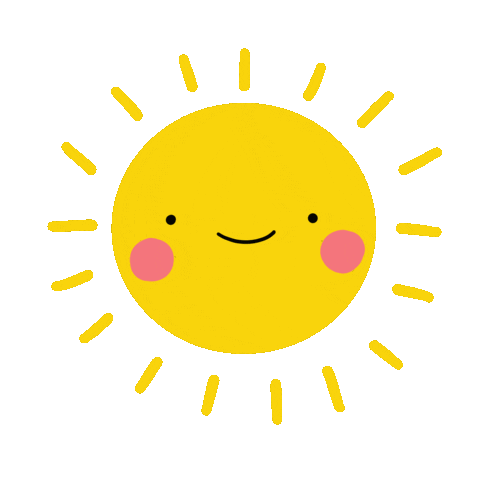 Xem trước tiết ‘ Luyện tập’
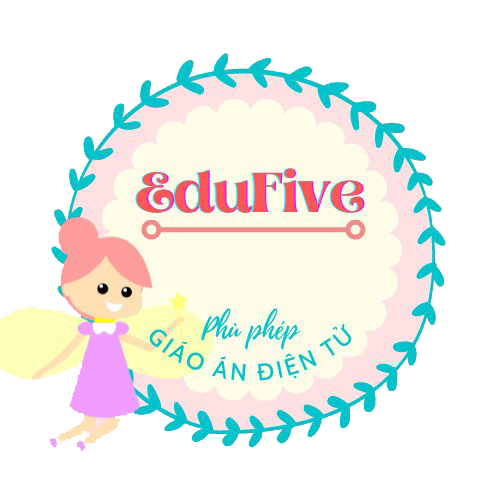 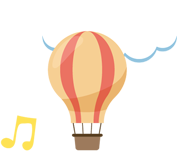 CHÀO TẠM BIỆT CÁC EM
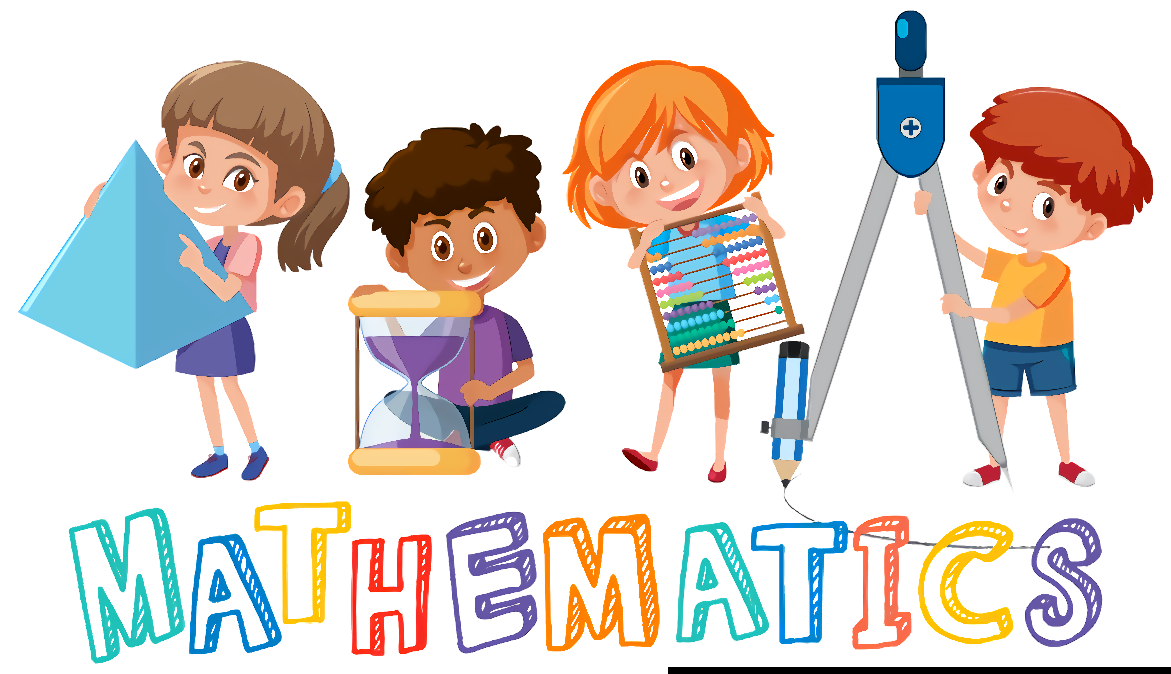